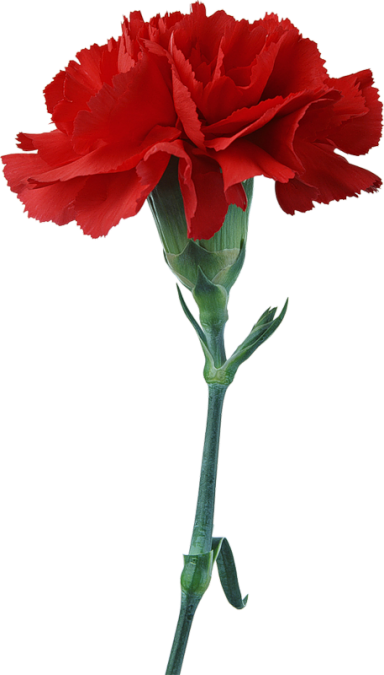 Марш-бросок « Сражение под Москвой»         Авторское  военно-патриотическое мероприятие                                                          в честь годовщины Победы
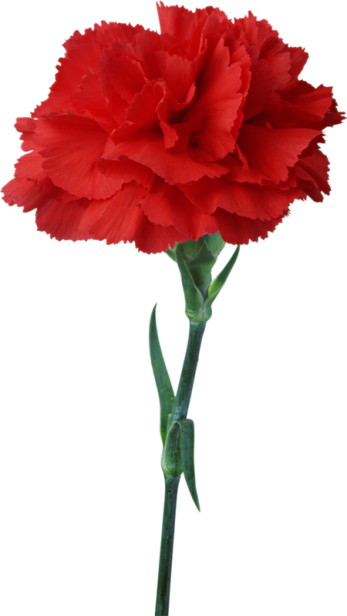 Не надо фраз про доблесть и отвагу.Слова — всего лишь навсего слова.Мы здесь стояли. И назад — ни шагу.Мы здесь лежим. Зато стоит Москва.
			Владимир Карпенко
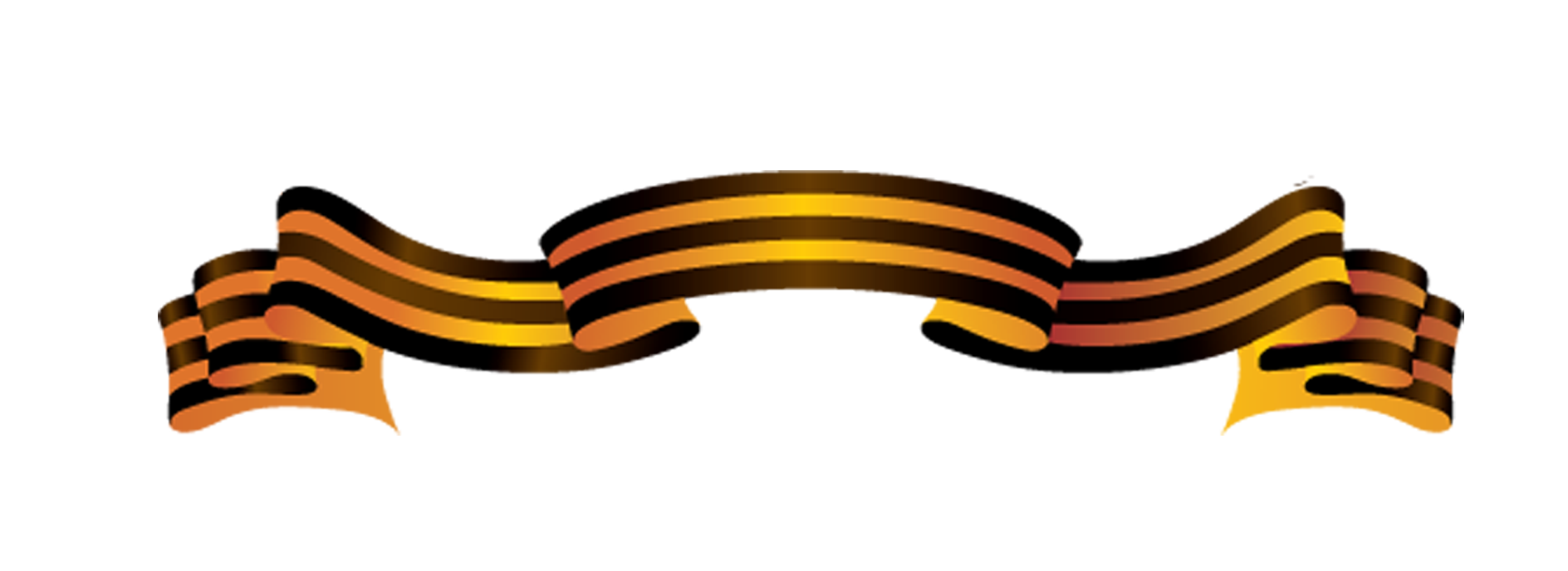 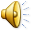 Значение малой Родины в годы ВОВ
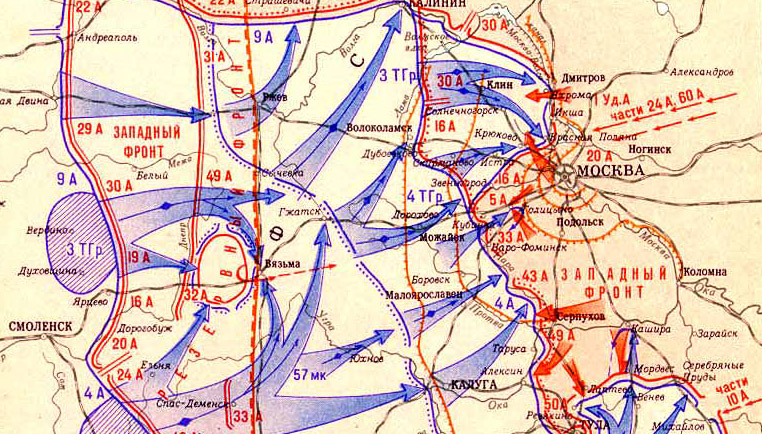 История нашего края неразрывно связана с ВОВ и теми, кто защищал свое Отечество, не смотря ни на что. Сегодня, живя в мирное время, важно помнить о боевых подвигах своего народа и земляках.
Путешествие по местам боевой славы – это мощный инструмент в деле военно-патриотического воспитания молодого поколения. На местах, где когда-то велись ожесточенные сражения, необычная атмосфера, которая настраивает  участников  на особый лад, воспитывает в них чувство гордости за свой народ, свою принадлежность к великой Родине.
Основная цель мероприятия - формирование и развитие гражданских и нравственных качеств детей и подростков, укрепление патриотического самосознания, воспитание уважительного отношения к истории  Отечества, стремления служить Родине. 

Основная задача - воспитывать чувство гордости за Родину. 

Мероприятие проходит в необычной форме, соединяющей элементы похода, экскурсии и военно-патриотической игры. 
Игры выступают как хорошее средство патриотического воспитания и служат для саморазвития, вырабатывают способность преодолевать трудности и побеждать свои собственные слабости.
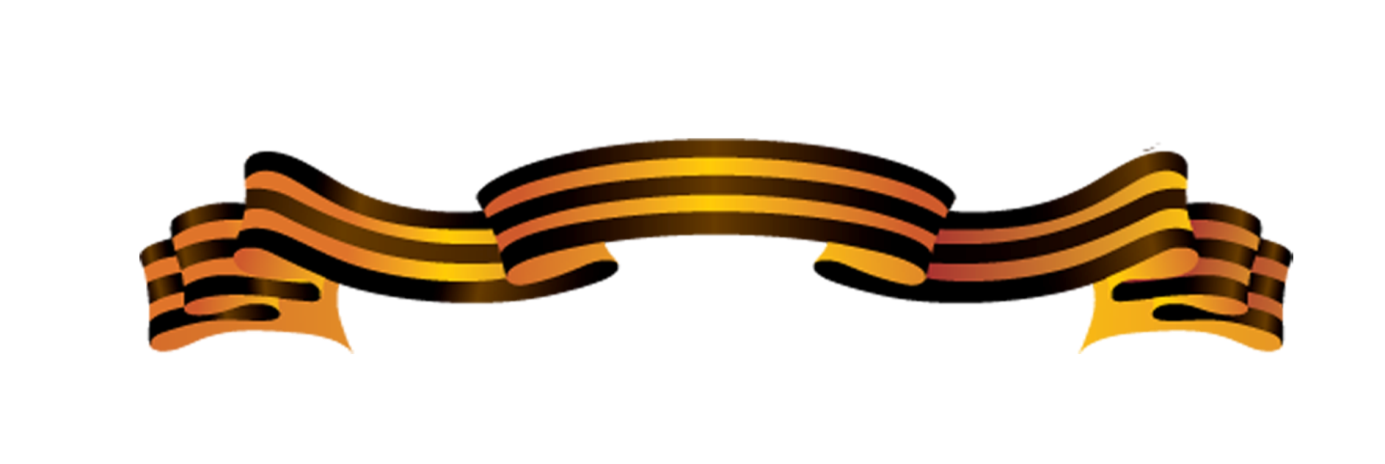 I блок: военно-исторический
В блок включены: 
- экскурсия по местам боевой славы  «Сражение под Москвой»
- посещение музеев
- памятные мероприятия 
- возложение цветов к памятникам ВОВ
- минута молчания
- акция свеча памяти
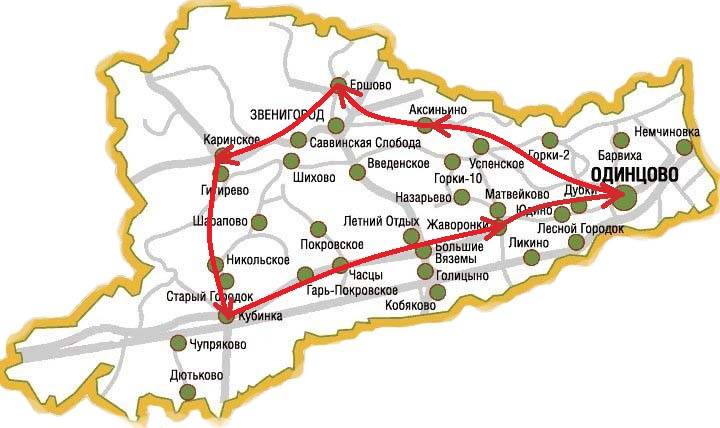 Задачи:
  - повышать уровень знаний о событиях Великой Отечественной Войны
  - способствовать духовному воспитанию участников
  - развивать стремление служить Отечеству
.
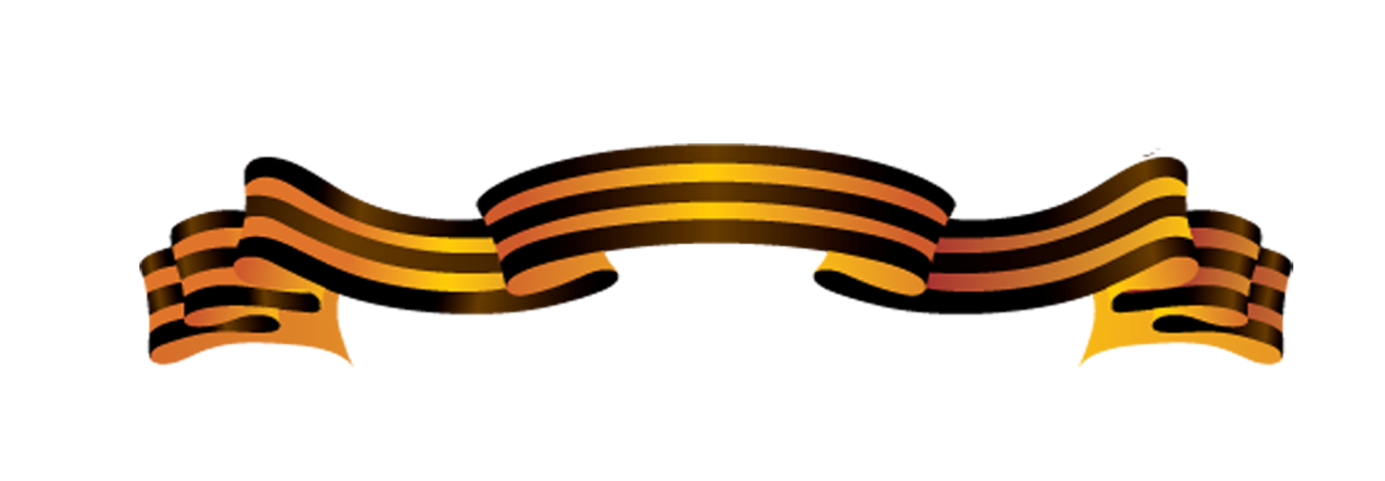 Экскурсия по местам боевой славы «Сражение под Москвой»
1 день
г. Одинцово
с. Ершово
с. Каринское
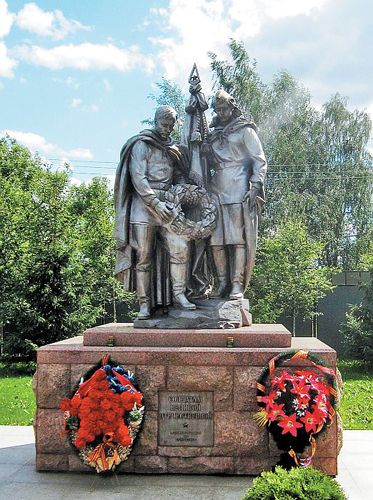 с. Аксиньино
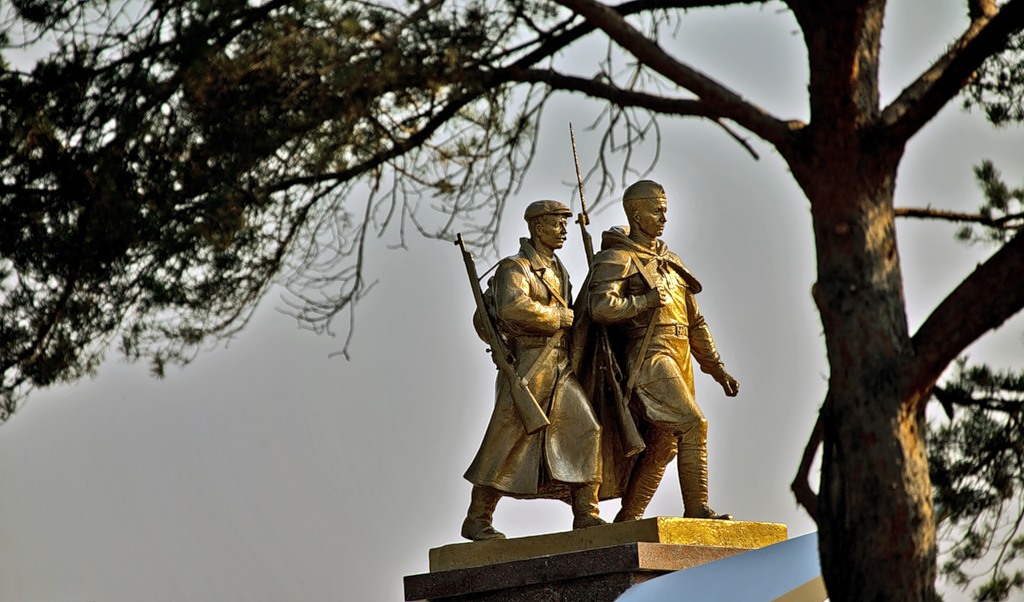 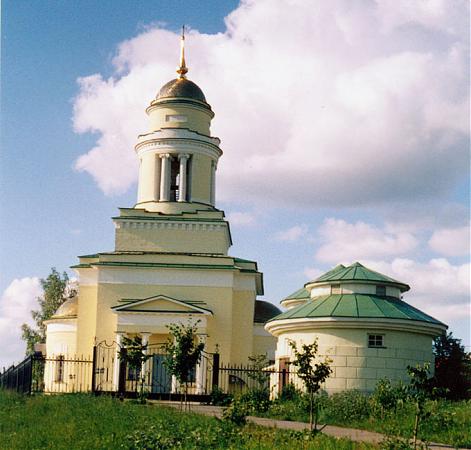 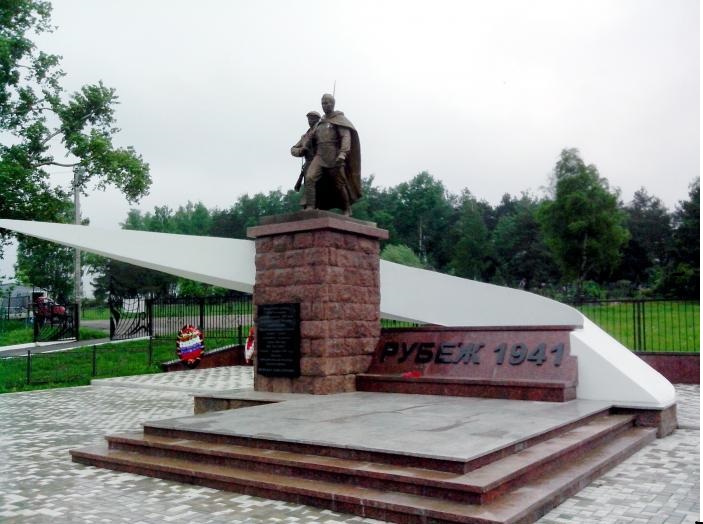 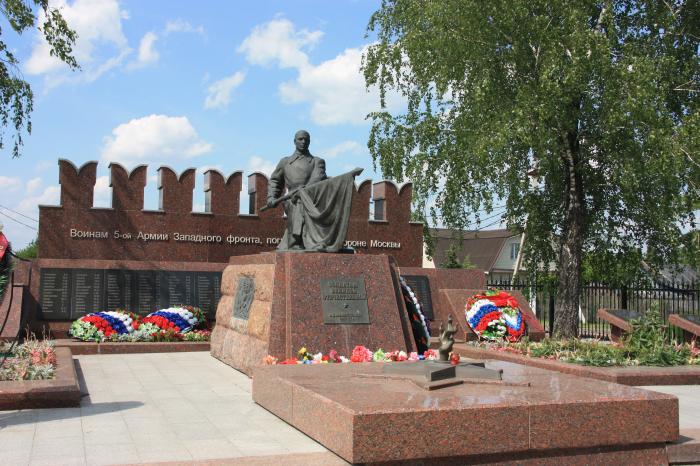 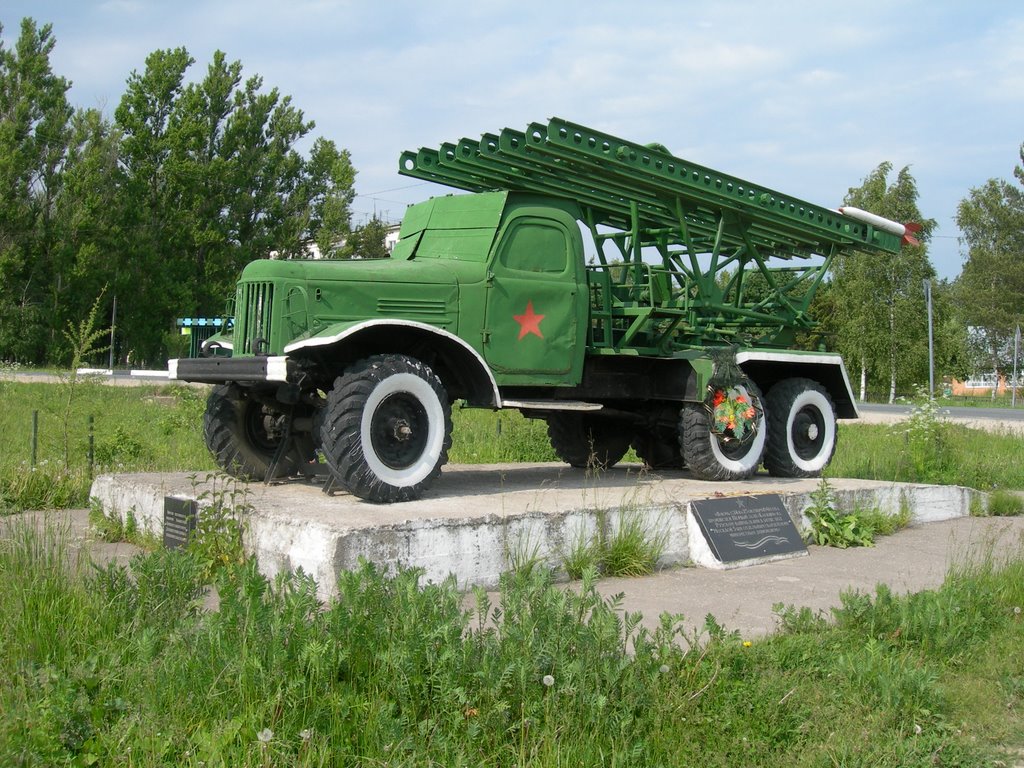 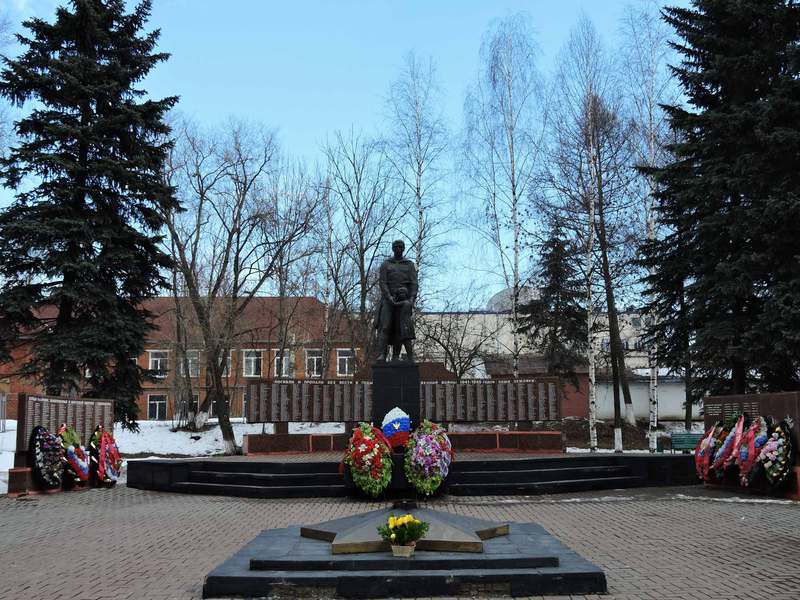 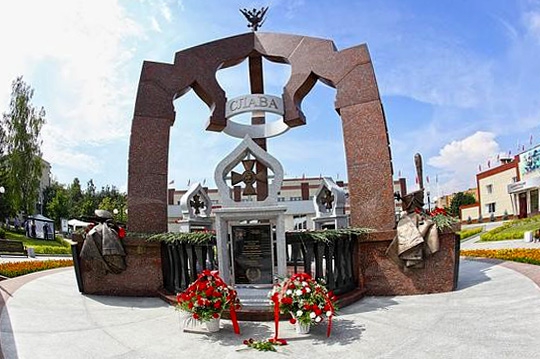 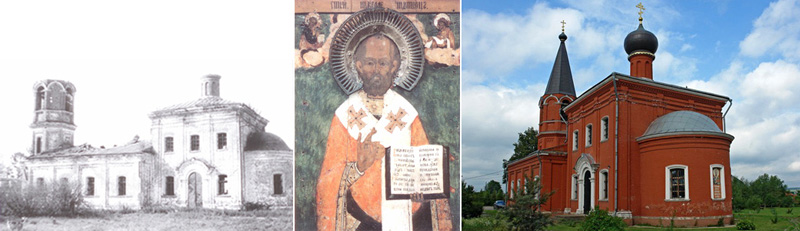 1 день
Посещение музеев
г. Кубинка
г. Одинцово
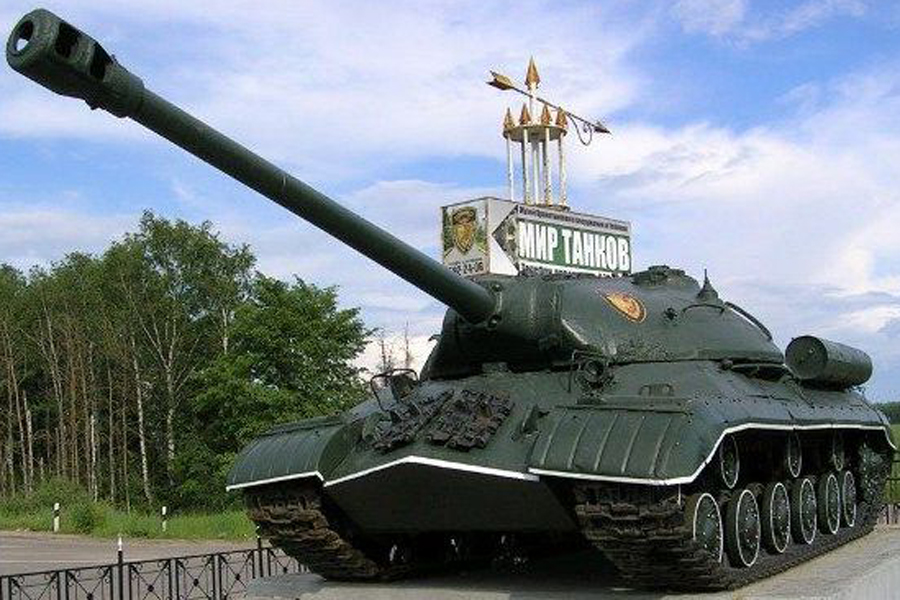 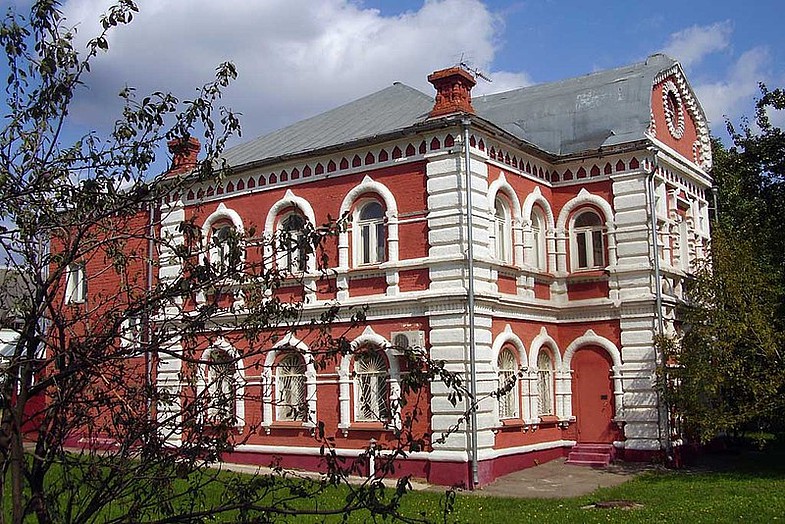 II блок военно-патриотические игры
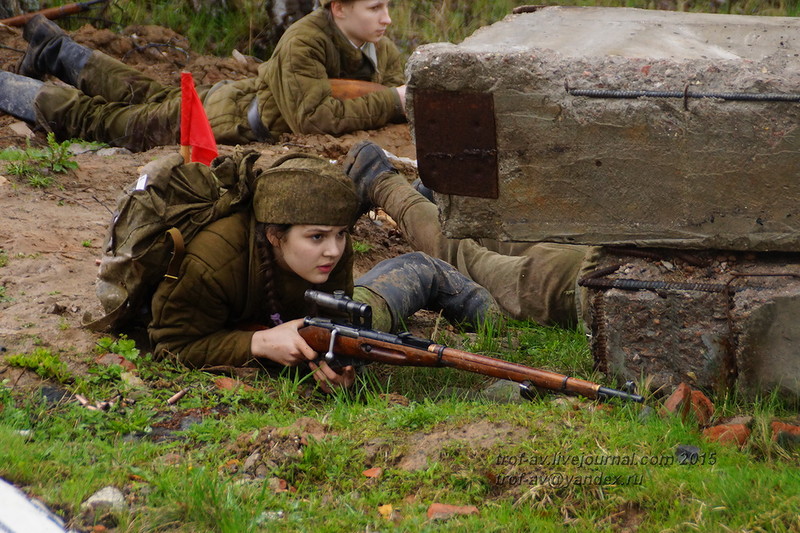 В блок включены: 
марш-бросок, 
курс молодого бойца, 
-мастер-класс по строевой подготовке, 
-игра по наступательной операции "Сражение под Москвой"
Задачи:
- способствовать сплочению участников
- развивать морально-психологическую устойчивость детей и подростков
воспитывать чувство товарищества и ответственности за общее дело
В блок включены: 
- марш-бросок
- курс молодого бойца
- мастер-класс по строевой      подготовке 
- игра по наступательной операции «Сражение под Москвой»
- способствовать укреплению здоровья и физической выносливости 
- формировать стремление к здоровому образу жизни
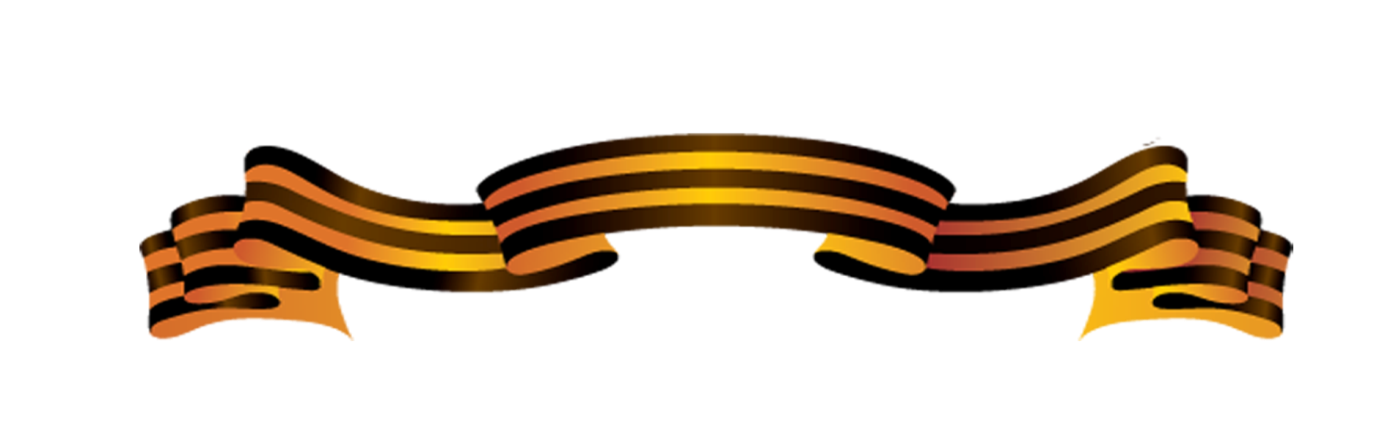 1 день
Марш -бросок
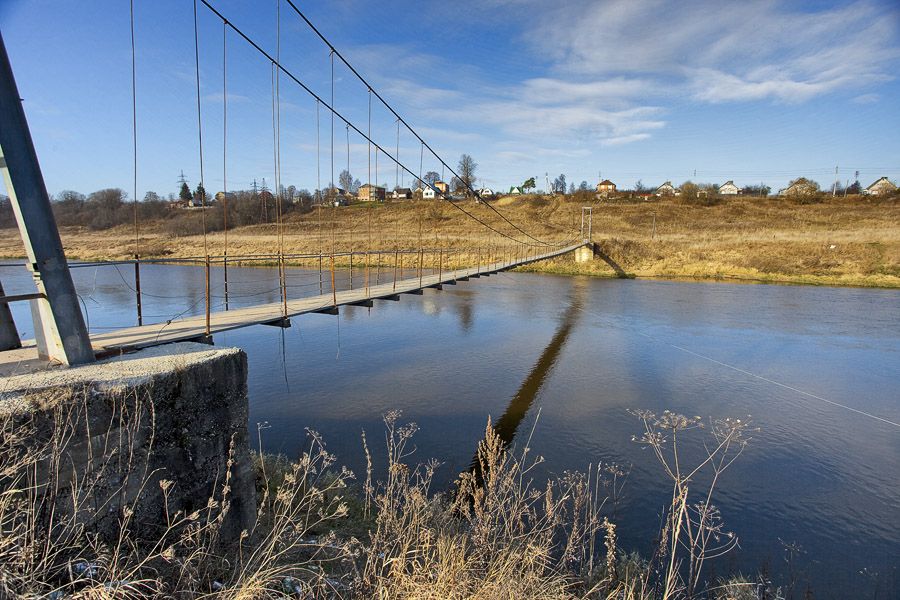 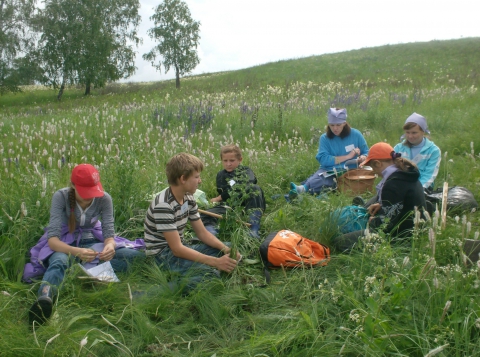 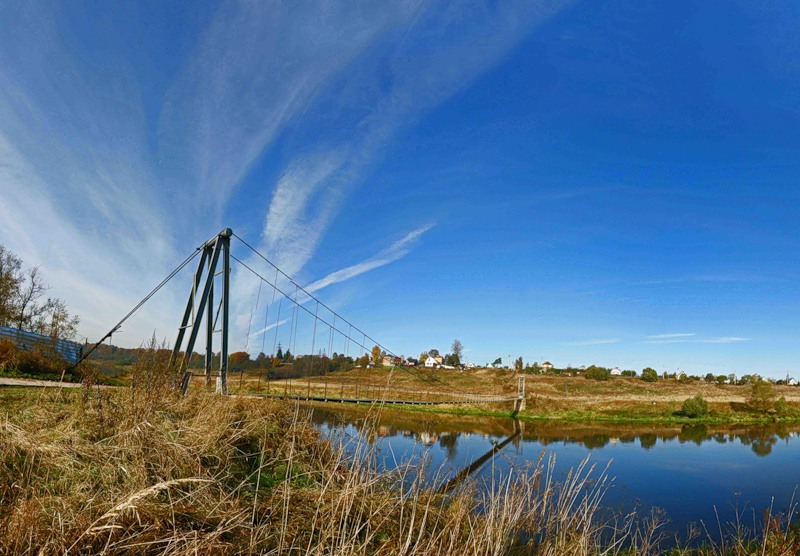 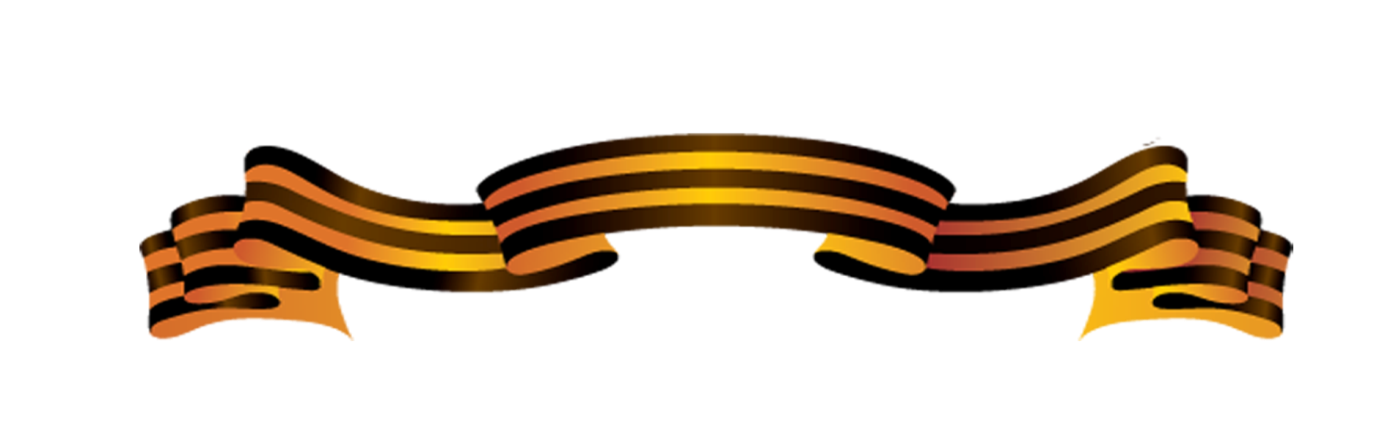 2 день
Военно-патриотические игры
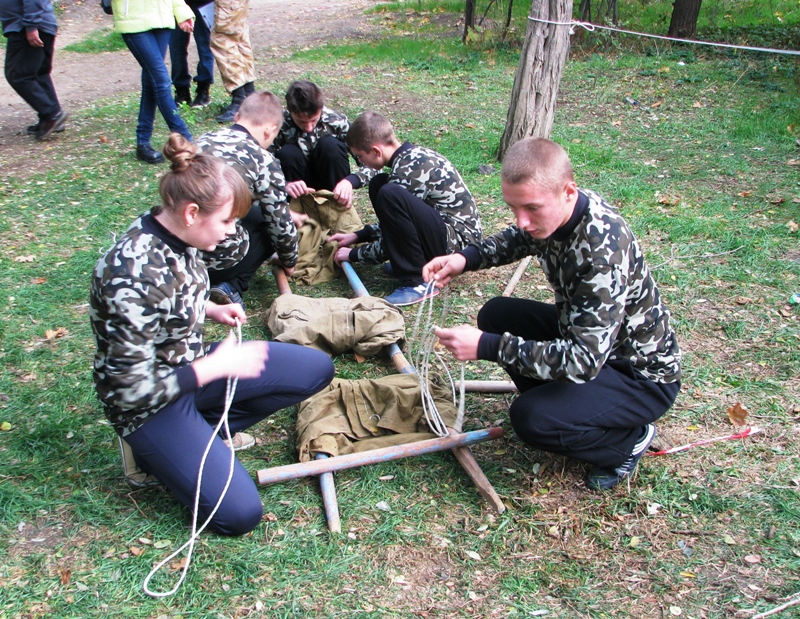 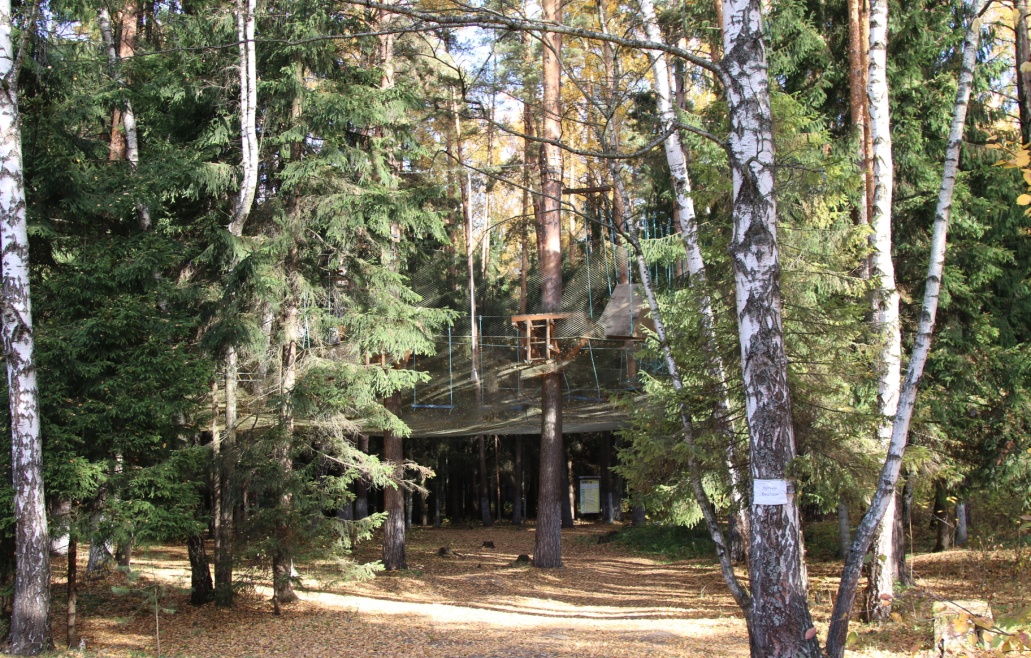 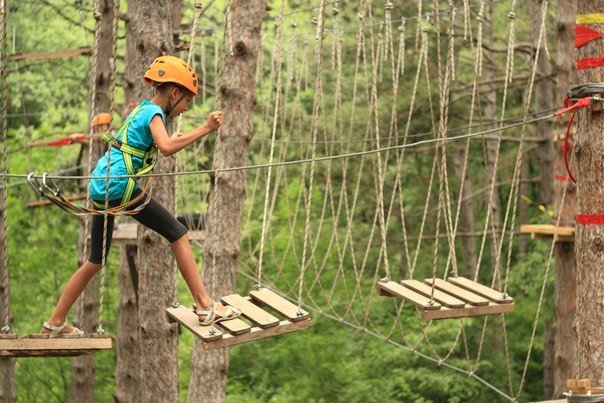 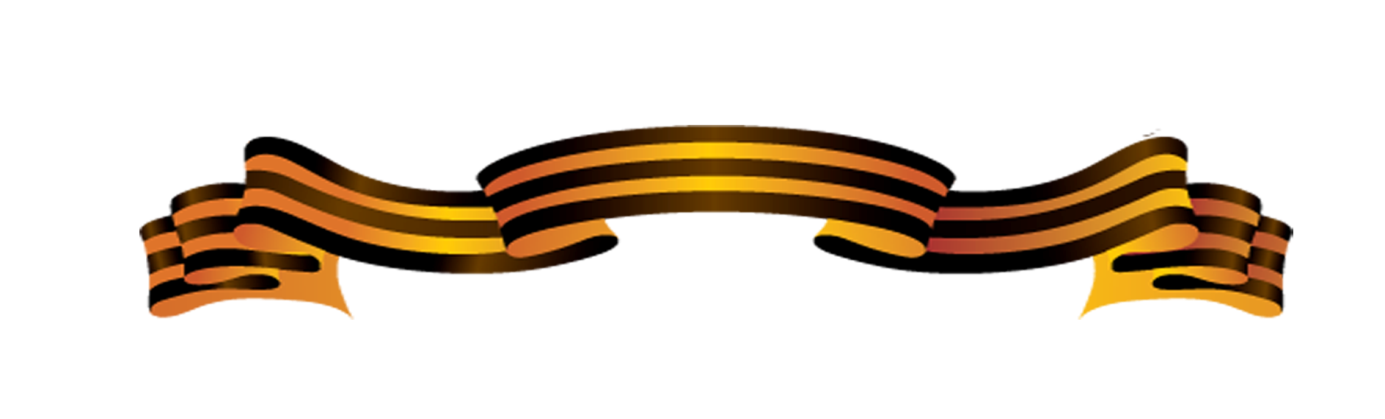 III блок -творческий
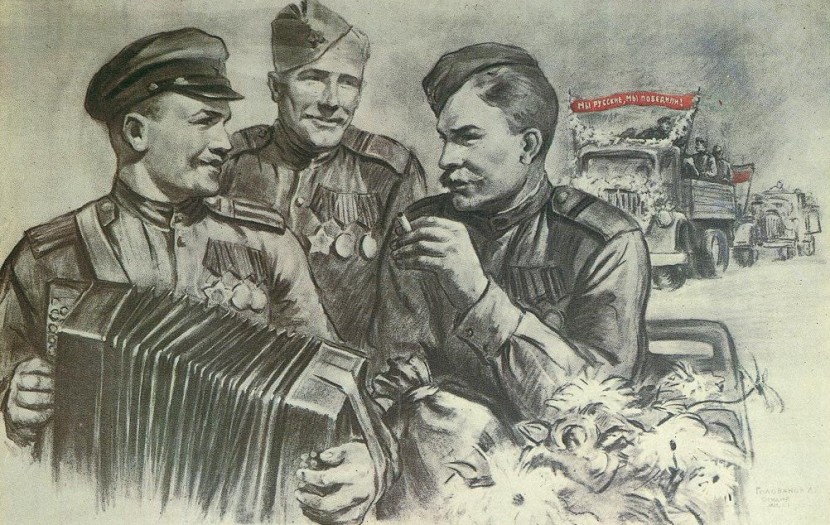 Задачи:
- познакомить участников с песнями и поэзией военных лет
- рассказать о роли песен и поэзии в годы Великой Отечественной Войны
- способствовать духовному воспитанию участников
- способствовать сплочению участников
В блок включены:
вечер военно-     патриотической песни у костра
 чтение стихов
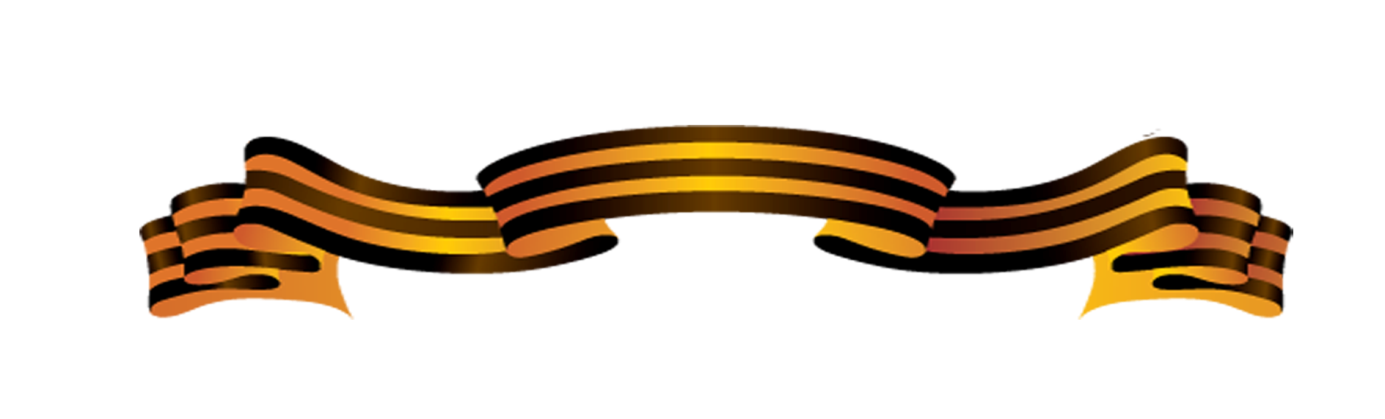 2 день
Вечер военно-патриотической песни у костра
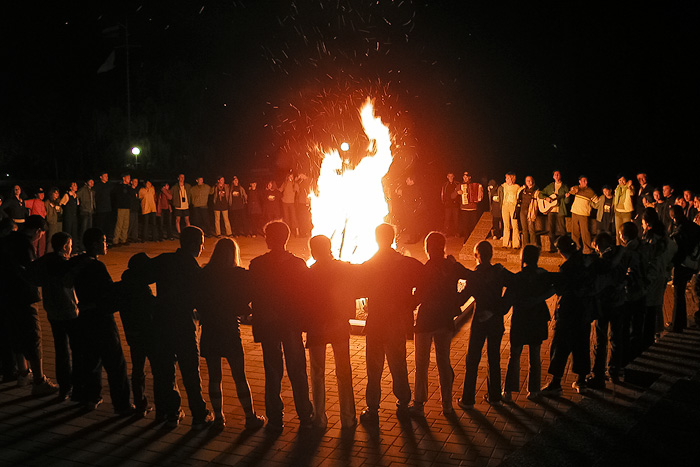 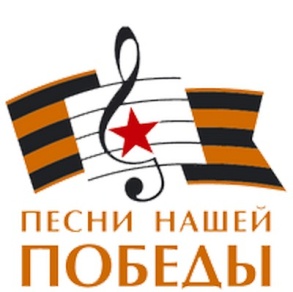 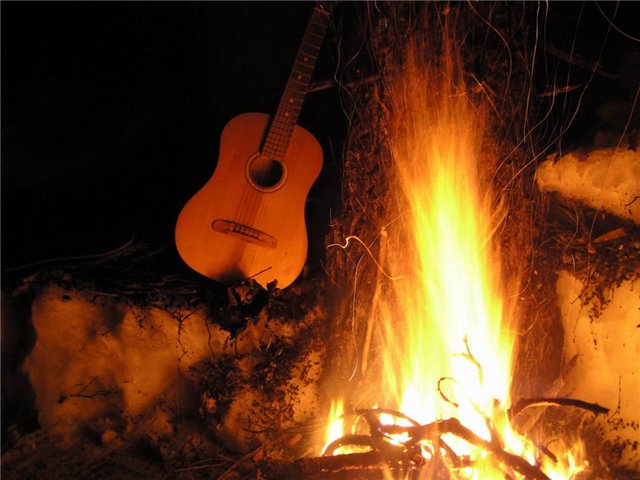 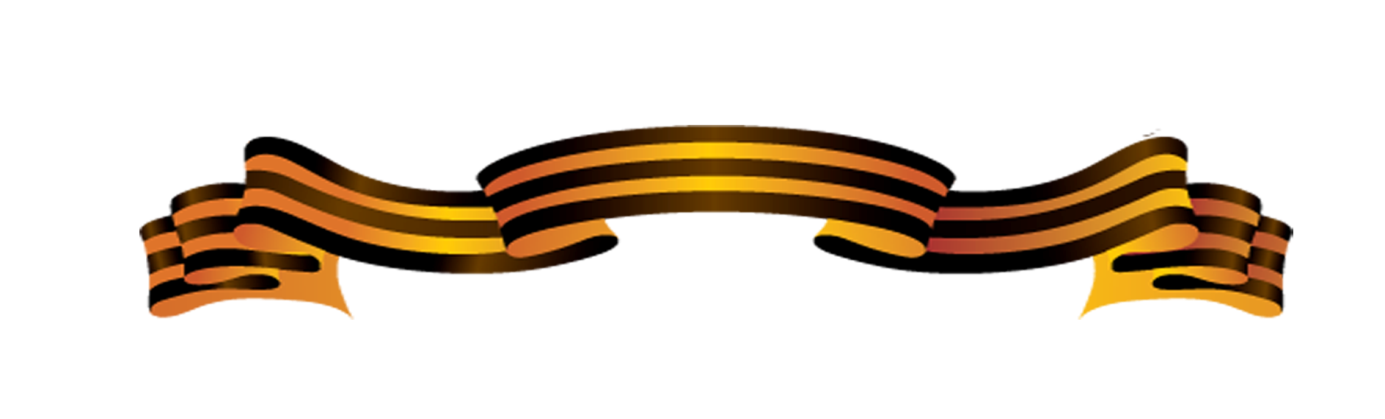 С Днем Победы!
Штыки от стужи побелели,Снега мерцали синевой.Мы, в первый раз надев шинели,Сурово бились под Москвой.Безусые, почти что дети,Мы знали в яростный тот год,Что вместо нас никто на светеЗа этот город не умрет.							Игорь Иванов
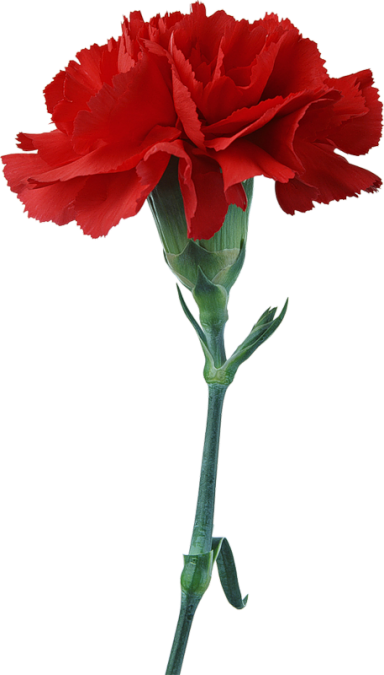 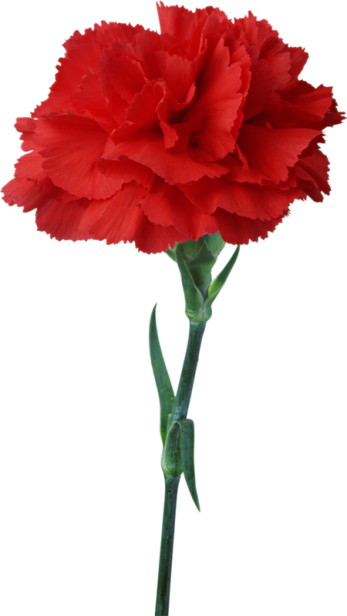 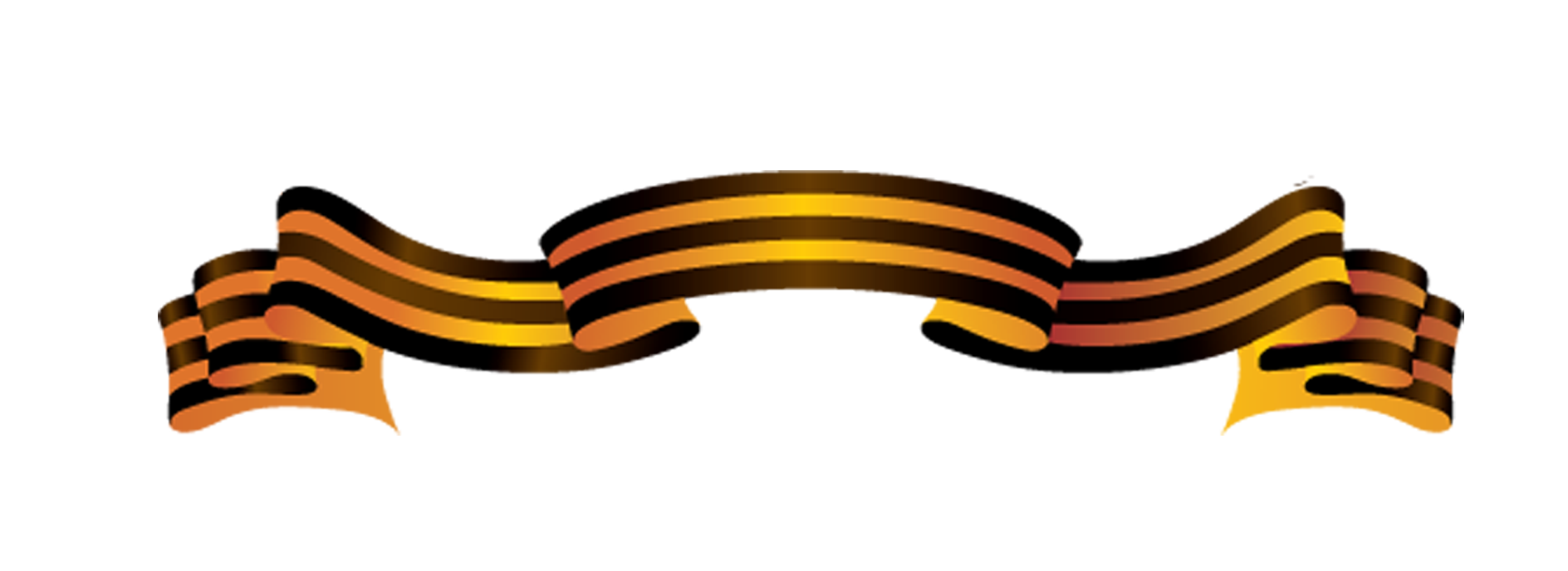 [Speaker Notes: В стоимость входит:
транспортное обслуживание автобусом туристического класса
услуги гида-экскурсовода
экскурсия в музей бронетанкового вооружения и техники
обед во время экскурсионной программы
размещение на спортивной базе с трехразовым питанием в трех-четырехместных номерах в отдельно стоящих корпусах. Душ, туалет, кулер с питьевой водой расположены в каждом корпусе
фестиваль военной песни у костра
лазертаг 2 часа
командное приключение]
Маршрут разработан
ООО «ЮКОМПАНИ»г. Одинцово, ул. Маршала Жукова, 27(495) 5993758(495) 762-14-09
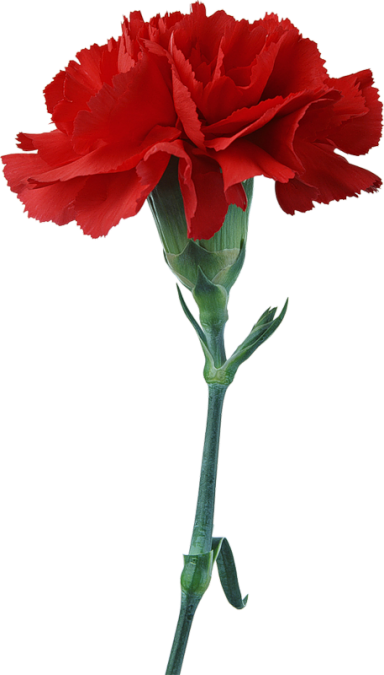 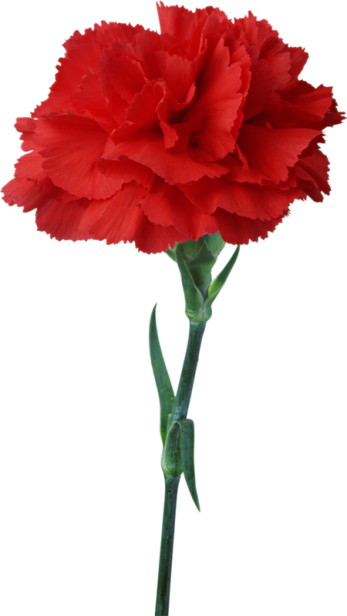 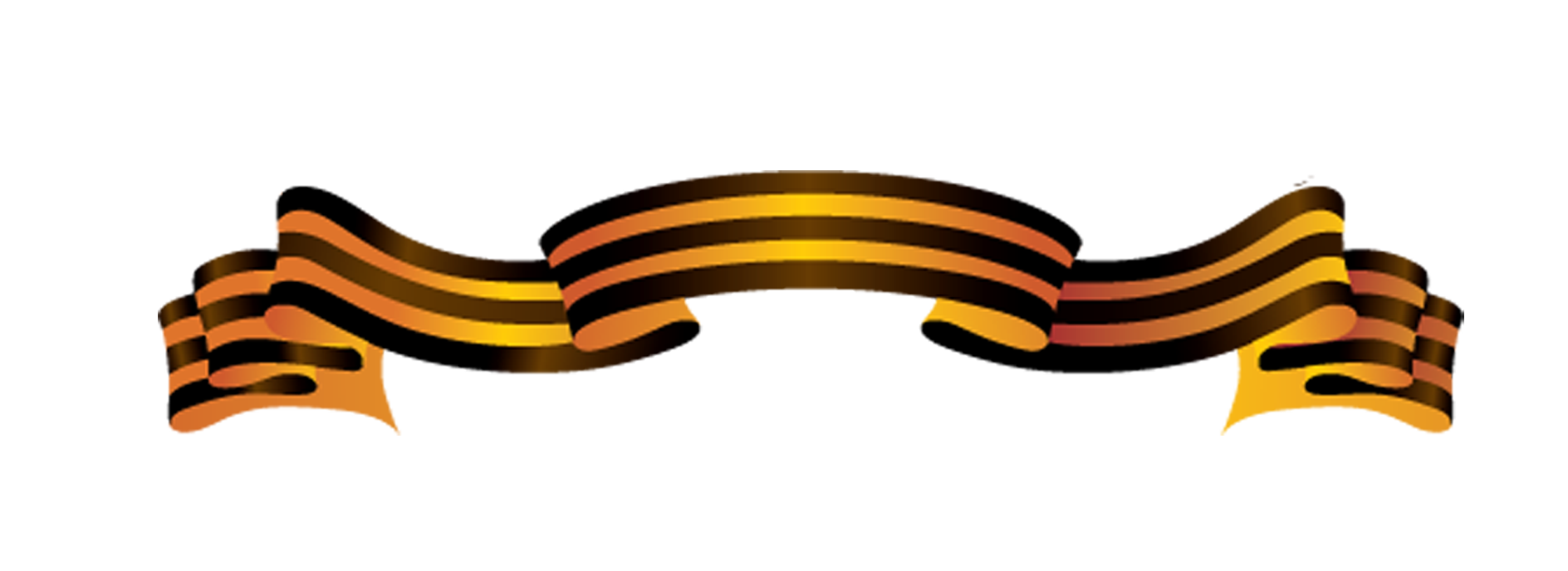 [Speaker Notes: В стоимость входит:
транспортное обслуживание автобусом туристического класса
услуги гида-экскурсовода
экскурсия в музей бронетанкового вооружения и техники
обед во время экскурсионной программы
размещение на спортивной базе с трехразовым питанием в трех-четырехместных номерах в отдельно стоящих корпусах. Душ, туалет, кулер с питьевой водой расположены в каждом корпусе
фестиваль военной песни у костра
Лазертаг 2 часа
командное приключение]